Рекомендации родителям
Ребенок и компьютер
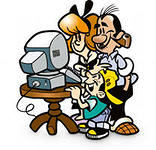 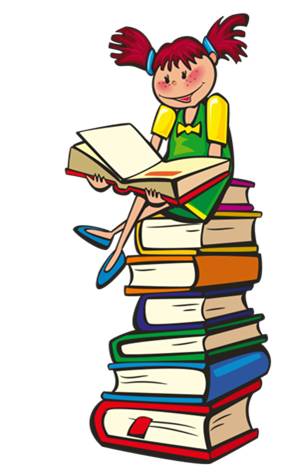 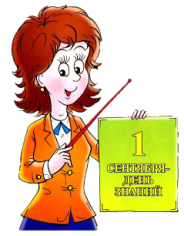 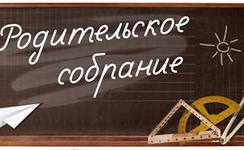 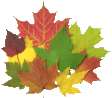 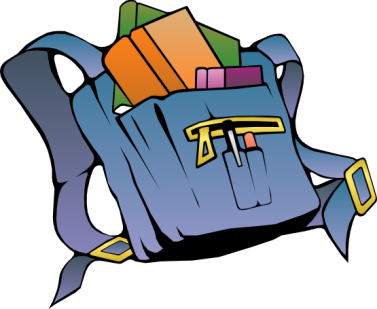 Вопросы родителям
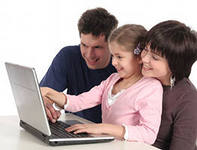 Чем является компьютер в вашей семье? Приведите примеры ситуаций из вашей жизни, связанных с положительными и отрицательными эмоциями по поводу использования компьютера.
Что сделаем, чтобы не повторять ежедневно: “Ты опять весь день просидел(а) за компьютером”?
Так ли необходимо в доме это чудо научно-технического прогресса?
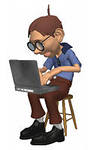 Результаты анкетирования детей класса
100% детей, у которых есть дома компьютер, играют на нём ежедневно, 50% - могут начать игру даже не пообедав, 38% -при определении рейтинга использования свободного времени на 1 место поставили компьютер и телевизор, исключив при этом занятия спортом, прогулки на воздухе, общение с семьёй.
Основных вредные факторы, влияющие на здоровье ребенка
Излучение
Нагрузка на зрение
Нагрузка на психику
Стесненная поза
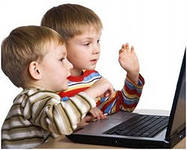 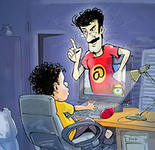 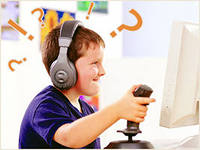 Общие нормы при работе на компьютере
Трудно представить современного ребенка без компьютера
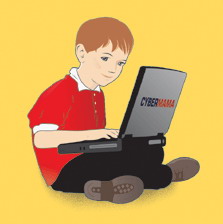 Рекомендации
1.Выполнять специальную гимнастику для глаз.
2.Не разрешайте ребёнку работать за компьютером в темноте.
3.Расположите дисплей так, чтобы свет из окна не падал на экран и не светил в глаза.
4.Сидя за компьютером, ребенок должен смотреть с определенного расстояния на экран и одновременно держать руки на клавиатуре или органах управления.
5. Проследите, чтобы кисти рук малыша находились на уровне локтей, а запястья – на опорной планке. Также необходимо сохранять прямой угол (90 градусов) в области суставов.6. Как можно больше разнообразьте досуг ребёнка: между компьютерными играми ребёнок должен играть в подвижные игры, гулять, заниматься. 7. Не разрешайте малышу перекусывать за компьютером: эта вредная во всех смыслах привычка может остаться на всю жизнь.8. И наконец, настоящие вредители – игры, содержащие движущееся на высокой скорости изображение и мелкие элементы.
Синдром компьютерного стресса.Отмечаются нарушение памяти, бессонница, ухудшение зрения, головные боли, хроническая усталость, депрессионное состояние, проблемы в общении.
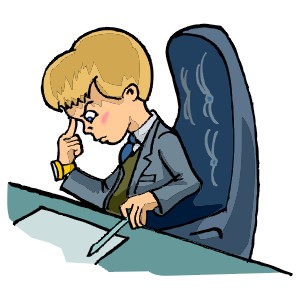 Компьютерная зависимость.
- Если ребенок ест, пьет чай, готовит уроки у компьютера.- Провел хотя бы одну ночь у компьютера.- Прогулял школу – сидел за компьютером.- Приходит домой, и сразу к компьютеру.- Забыл поесть, почистить зубы (раньше такого не наблюдалось).- Испытывает эйфорию, хорошо себя чувствует за компьютером, и наоборот, ощущает пустоту, раздражение, когда вынужден заниматься чем-то другим или лишен компьютера
- Вступает в конфликт с близкими людьми из-за своей деятельности, что ведет ко лжи относительно того, что он делает. - Предвкушает следующий сеанс жизни в
 виртуальной реальности, что поднимает настроение и захватывает все помыслы
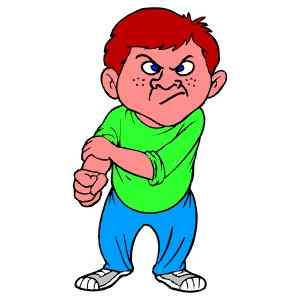 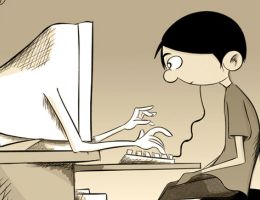 Сделайте выводы!
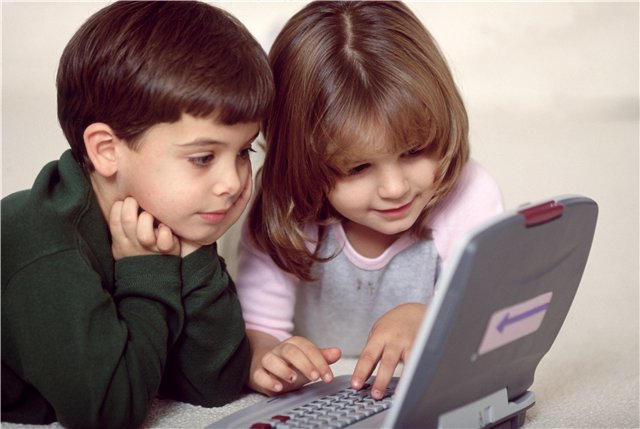